CHỦ ĐỀ 16:  ƯỚC MƠ
Baøi 2: ieât  uoât  öôt
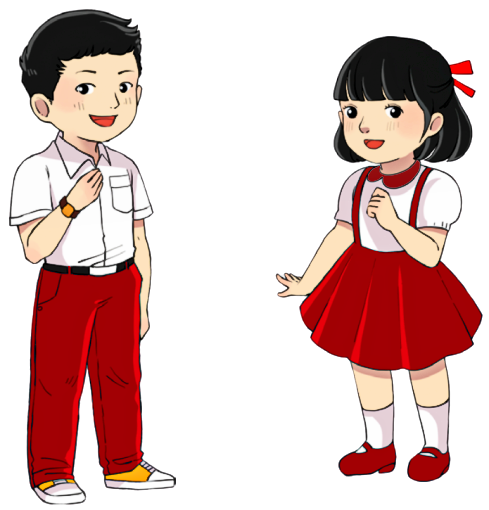 S/ 162
Tiếng Việt 1
Khởi động
ieâc
uoâc
öôc
döôïc só
xieác
ñuoác
thaày thuoác
löôïc vaøng
ñaäu bieác
caàu tröôït
chuoät vi tính
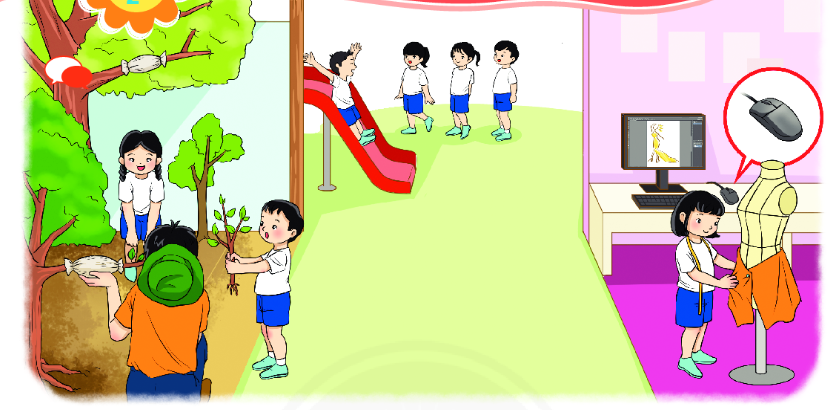 thieát keá
chieát caønh
Tiếng Việt 1
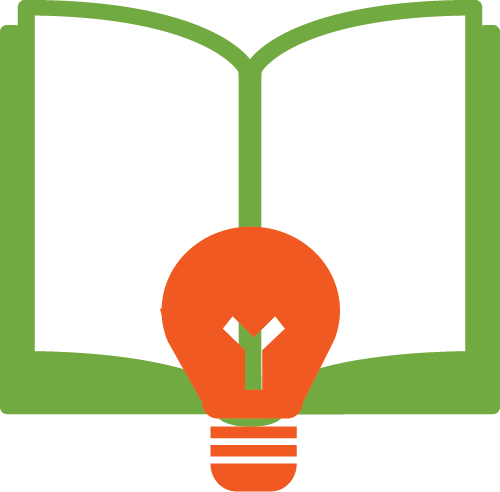 Đọc
Tiếng Việt 1
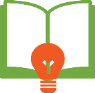 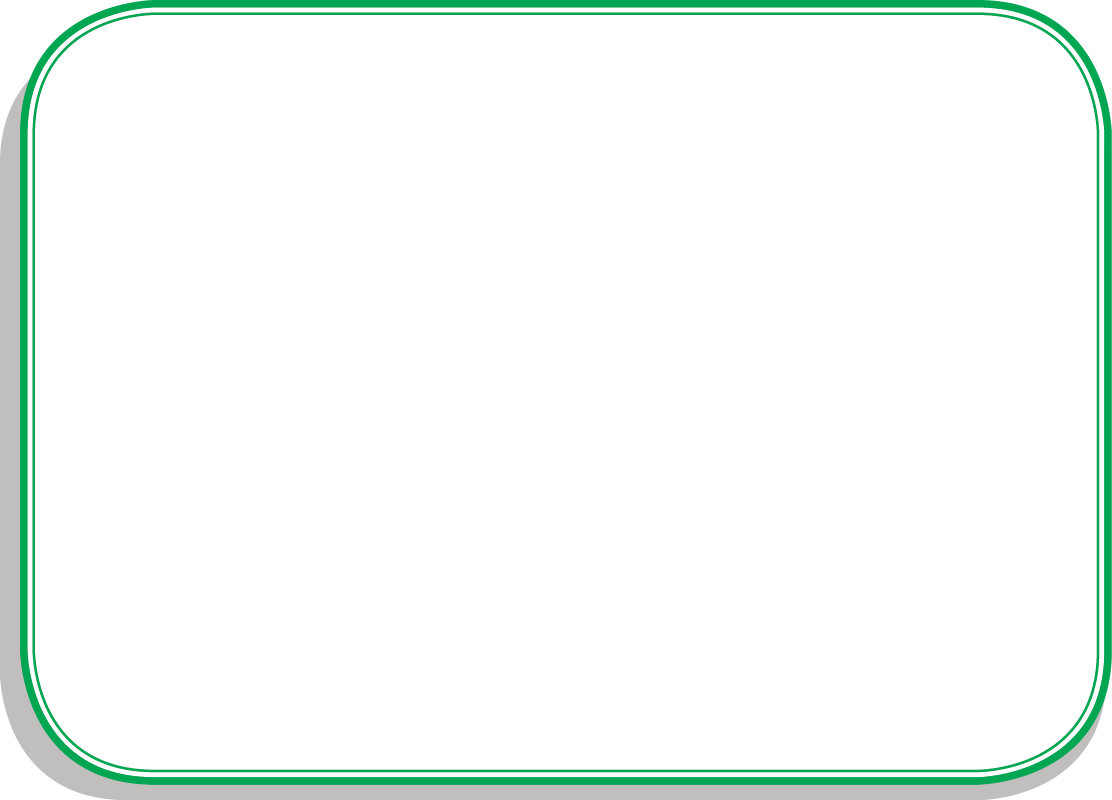 i-ê- tờ -iêt
ieât
iêt
Tiếng Việt 1
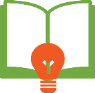 ieât
[Speaker Notes: Am: chùa, miếu nhỏ thờ thần, phật; có cách phát âm giống vần am trong bài.]
Tiếng Việt 1
ieât
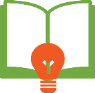 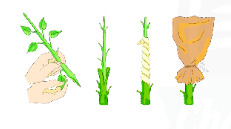 ch
ieât
chieát
chieát caønh
Tiếng Việt 1
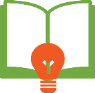 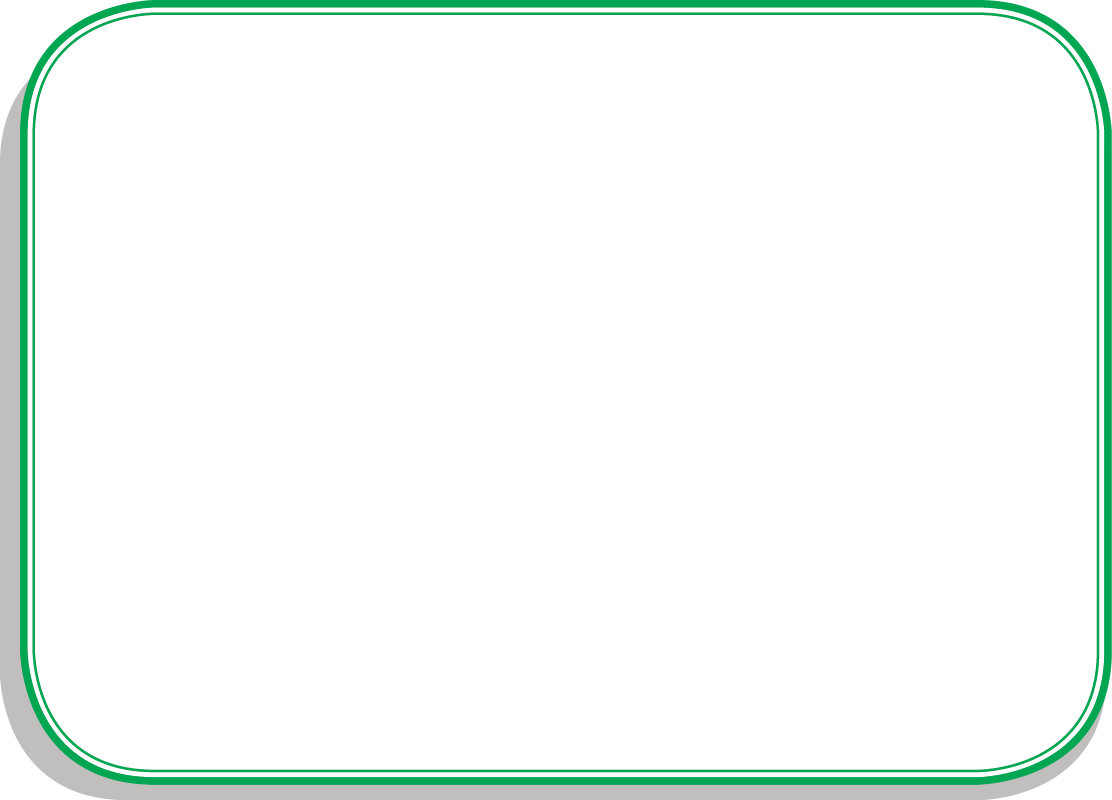 u-ô-t -uôt
uoât
uôt
Tiếng Việt 1
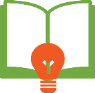 uoât
[Speaker Notes: Am: chùa, miếu nhỏ thờ thần, phật; có cách phát âm giống vần am trong bài.]
Tiếng Việt 1
uoât
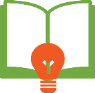 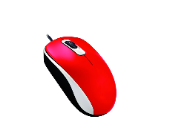 ch
uoât
chuoät
chuoät maùy tính
Tiếng Việt 1
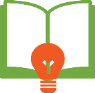 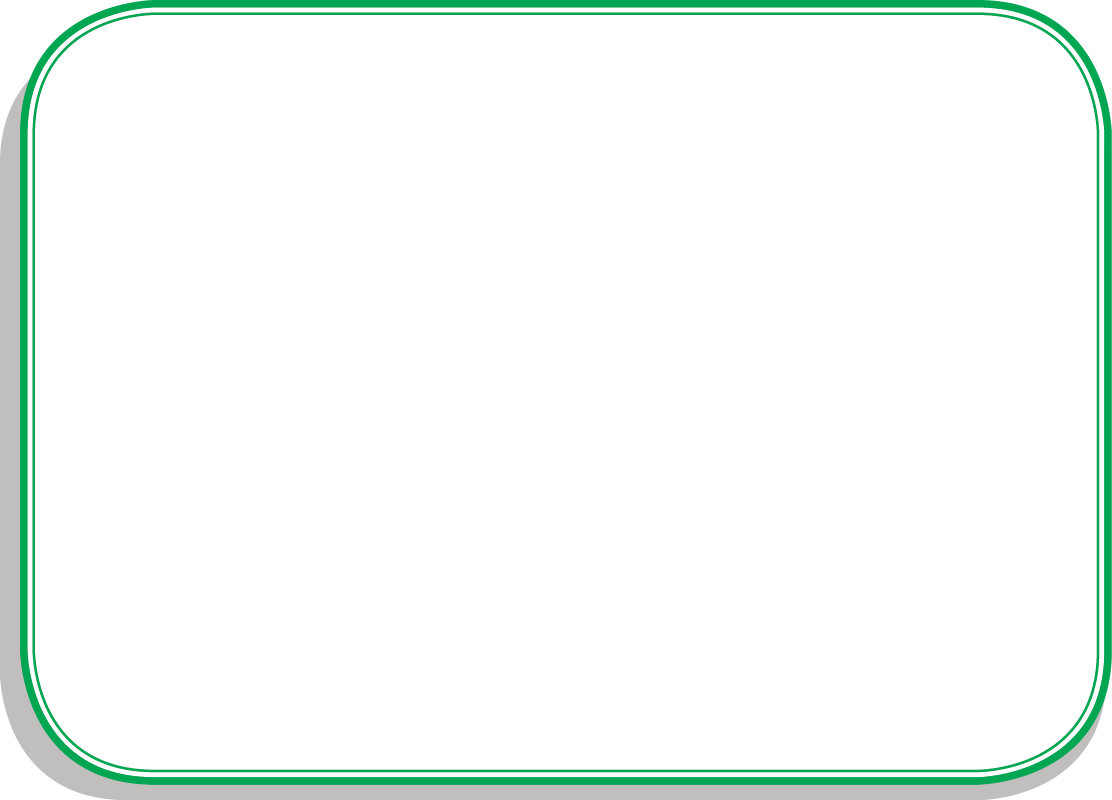 Ư-ơ-t-ươt
öôt
ươt
Tiếng Việt 1
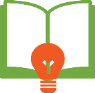 öôt
[Speaker Notes: Âm: mỗi tiếng phát ra mà tai có thể nghe được; có cách phát âm giống vần âm trong bài.]
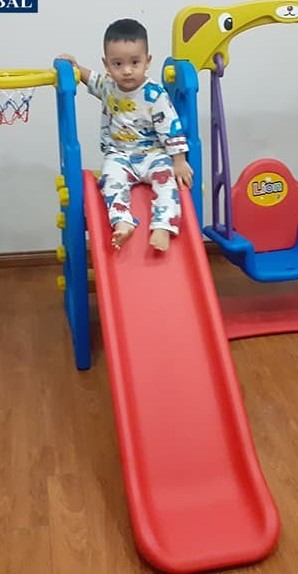 Tiếng Việt 1
öôt
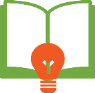 tr
öôt
tröôït
caàu tröôït
Tiếng Việt 1
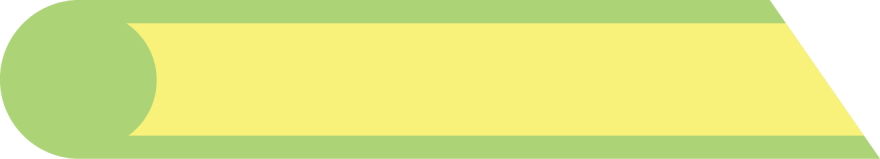 Tö theá vieát
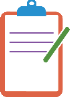 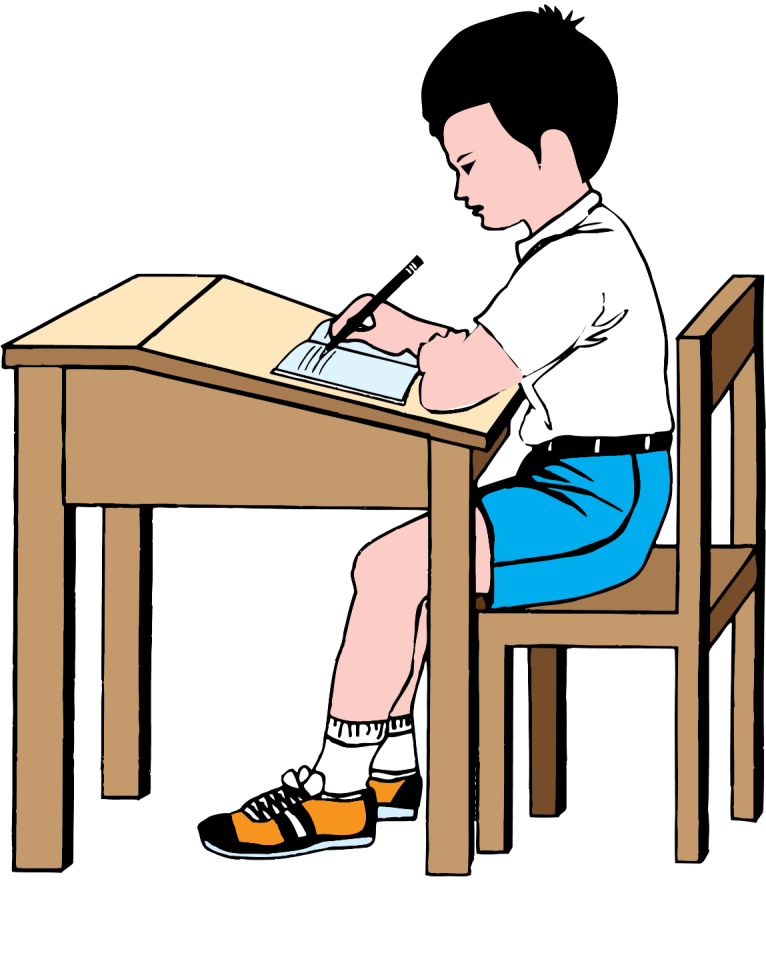 Tiếng Việt 1
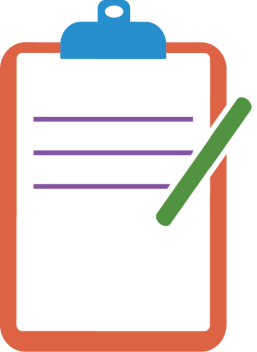 Viết
Tiếng Việt 1
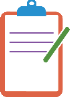 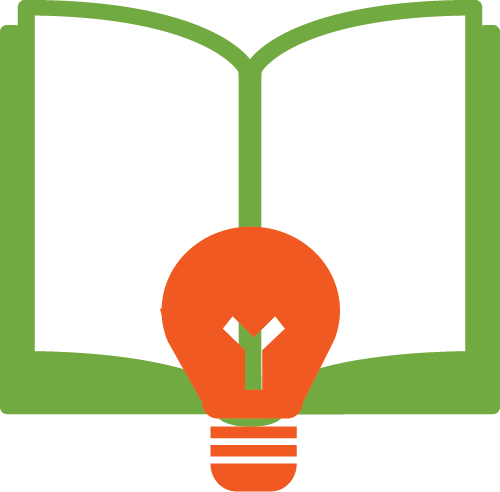 Đọc
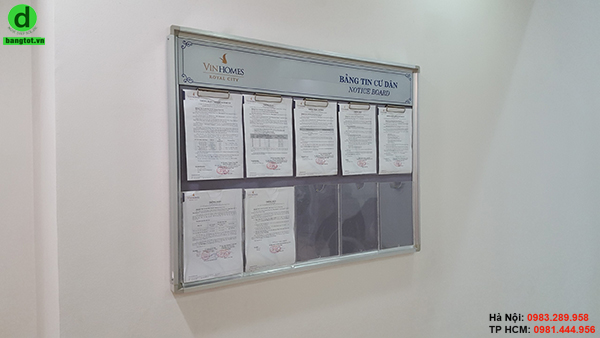 uoât
saùng suoát
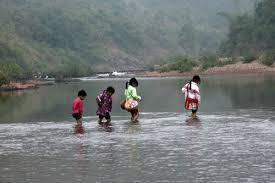 öôt
vöôït khoù
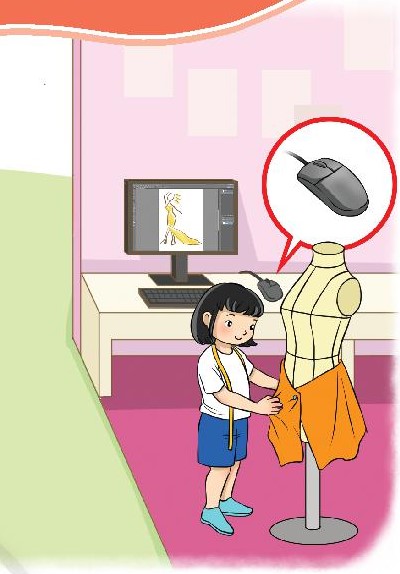 thieát keá
ieât
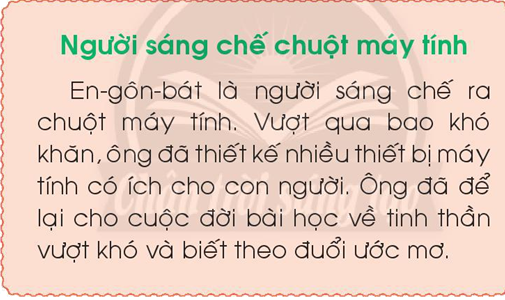 1
2
3
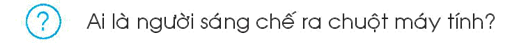 Tiếng Việt 1
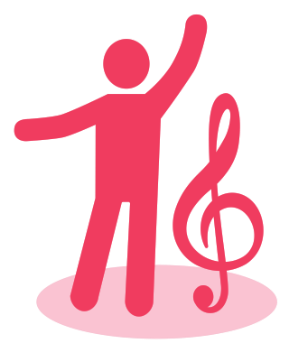 Hoạt động mở rộng
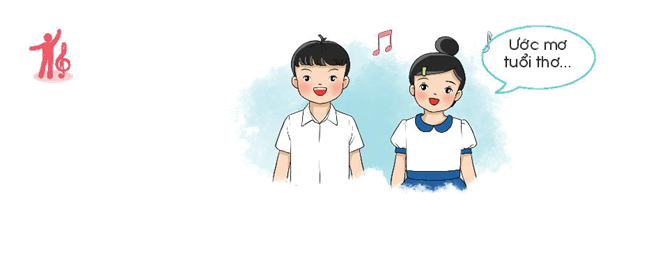 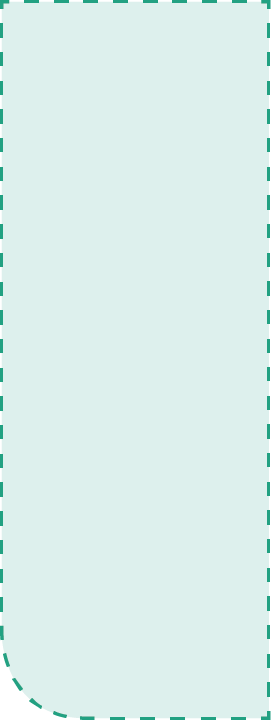 Tiếng Việt 1
iêt

uôt

ươt
Cuûng coá baøi hoïc
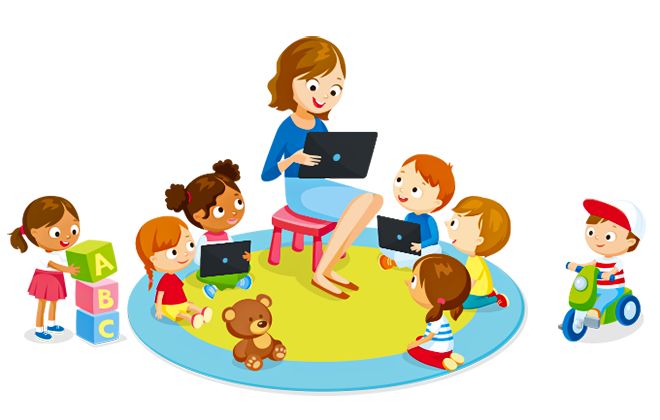